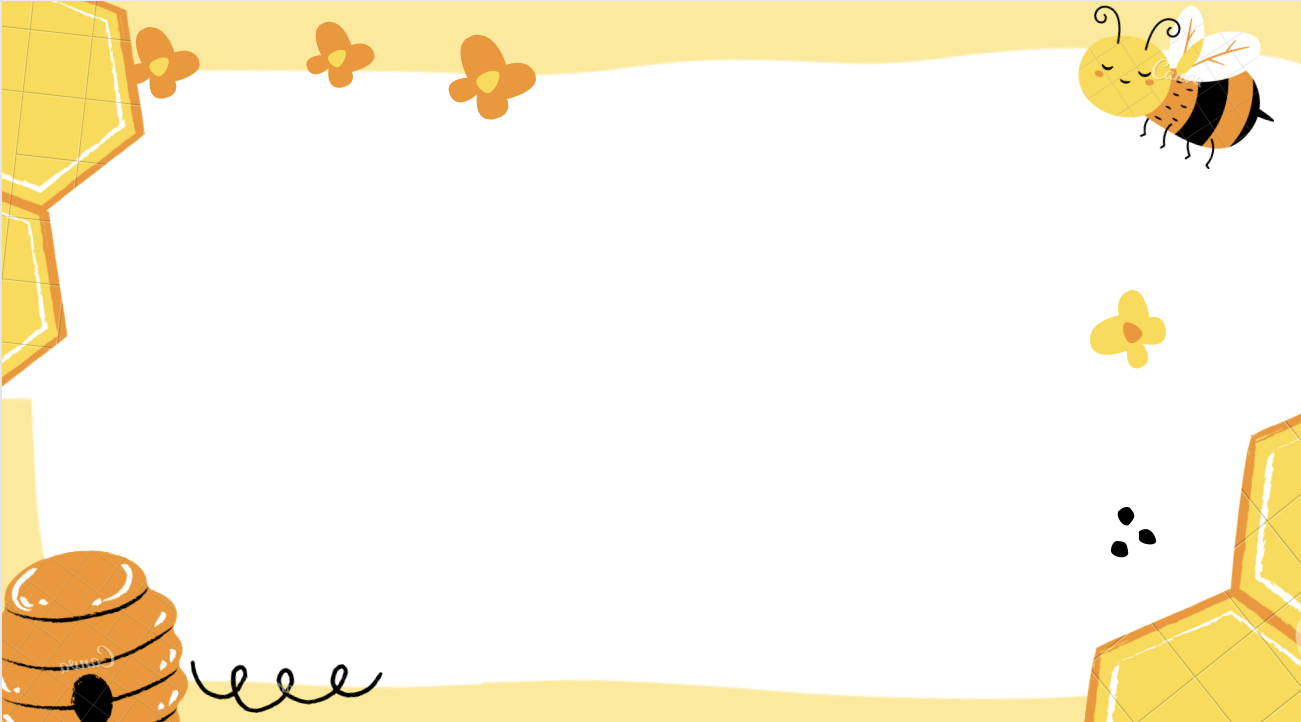 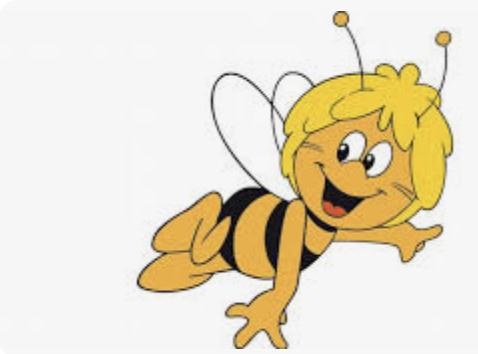 الفصل ٥ -٧ استقصاء حل المسألة
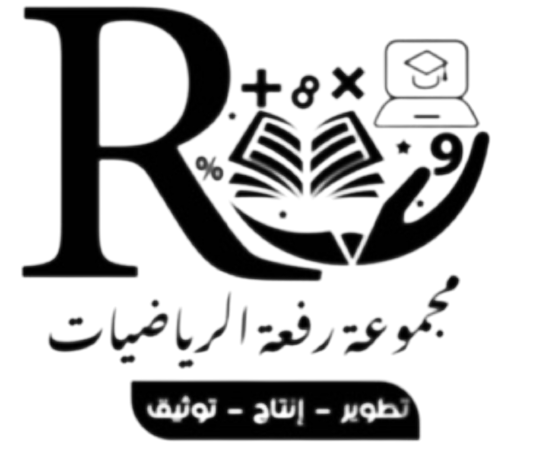 أ/ فاطمة جبران
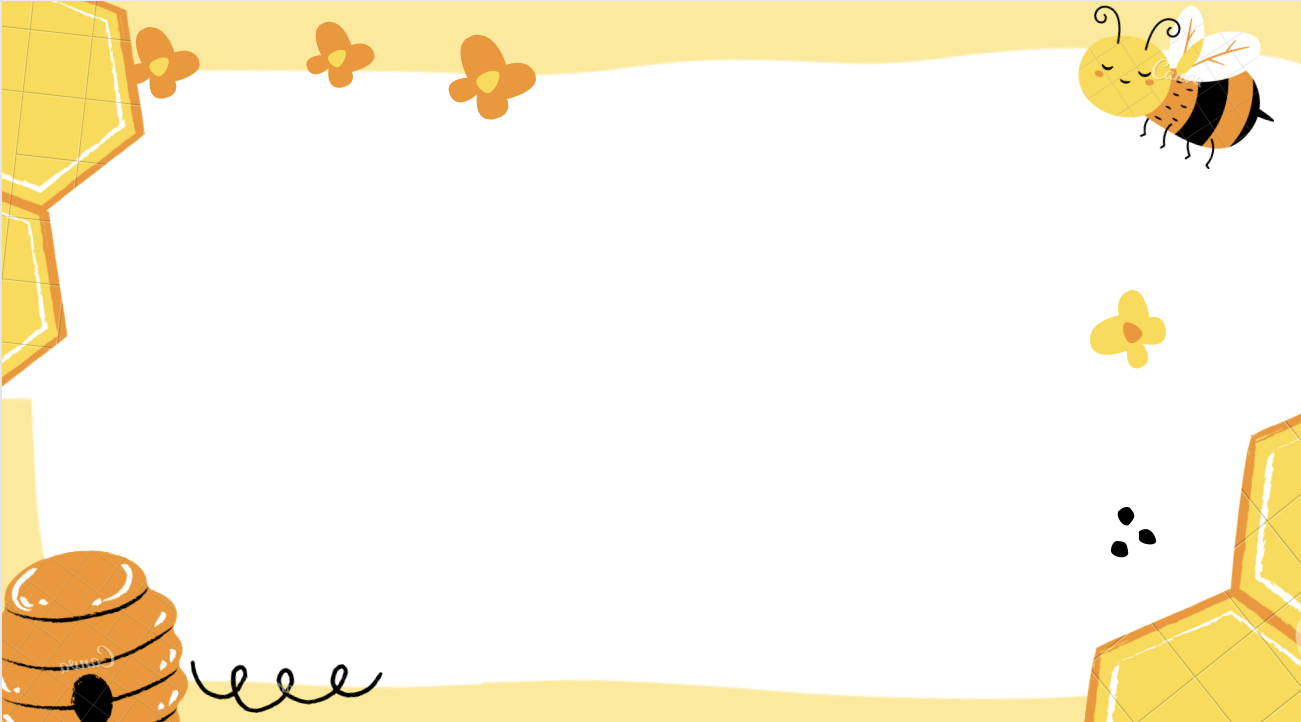 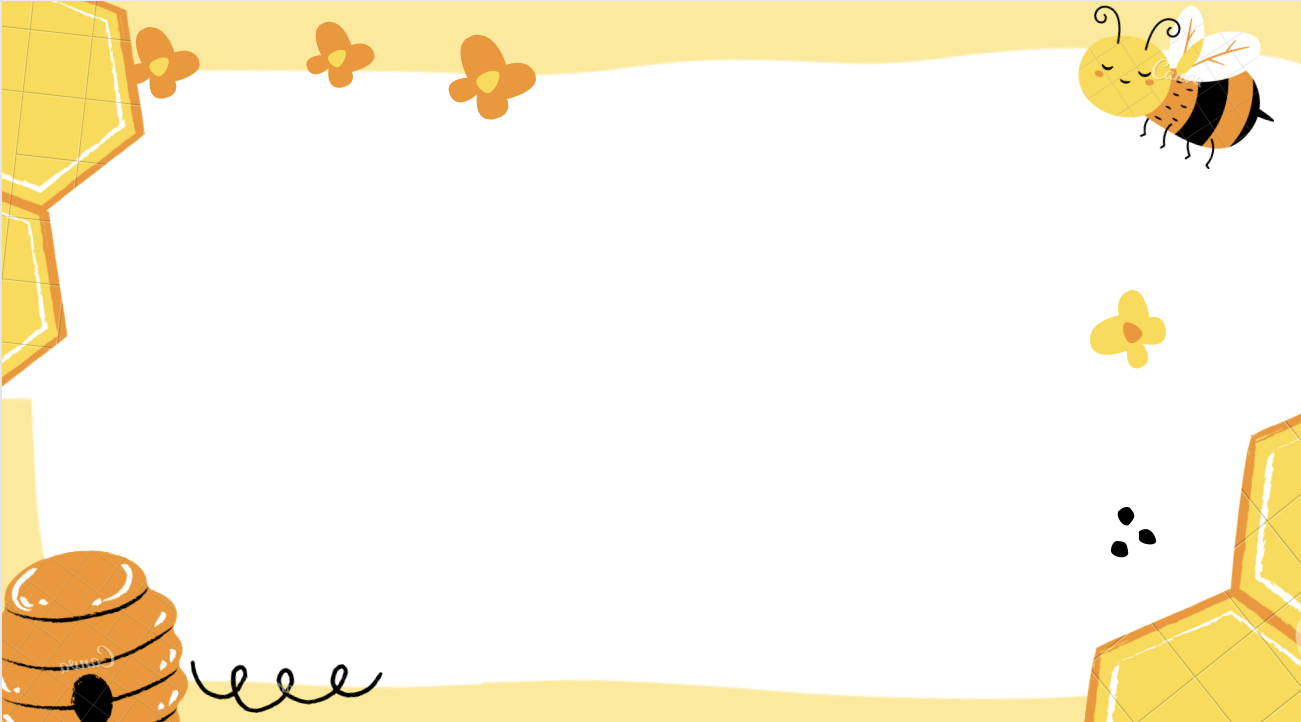 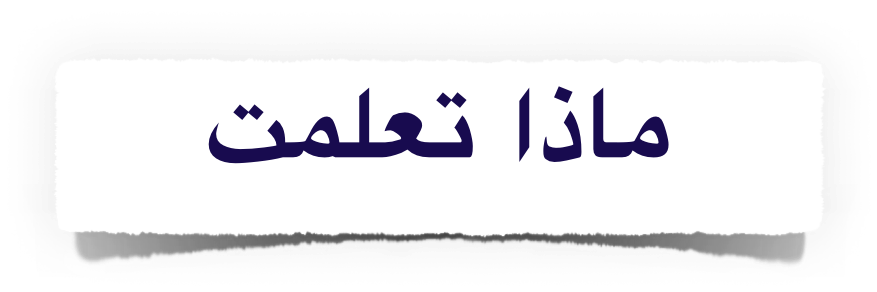 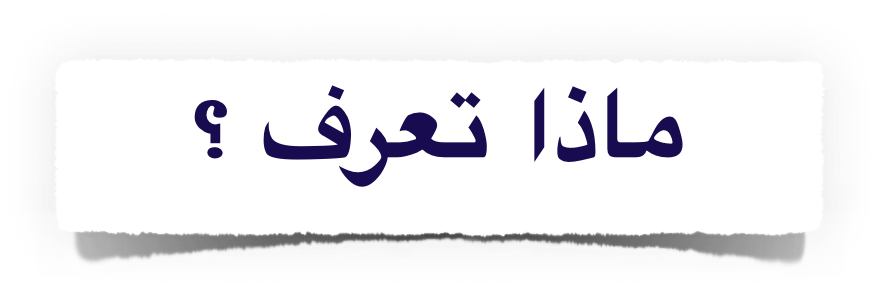 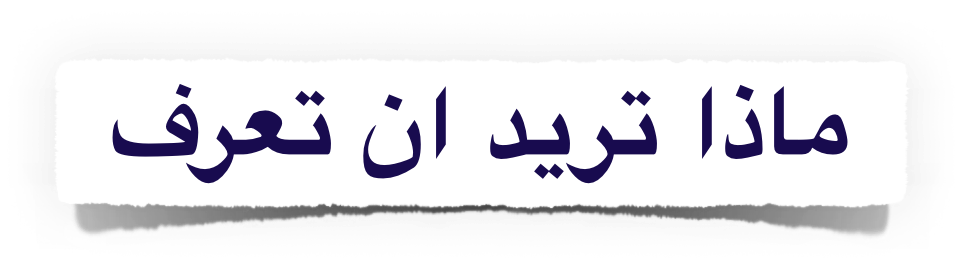 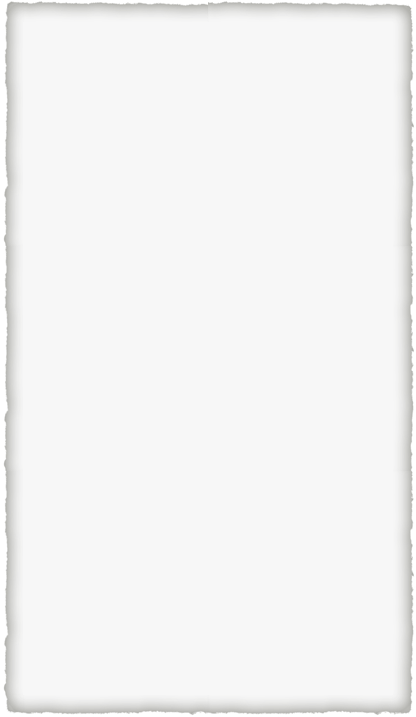 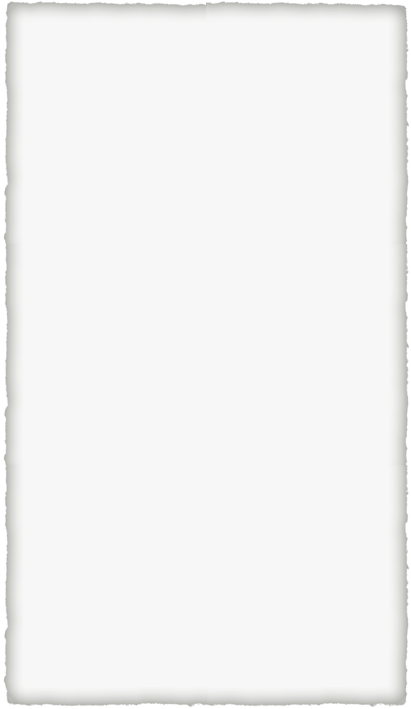 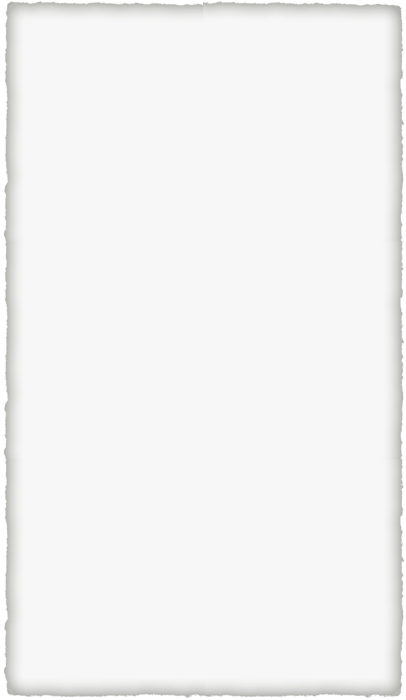 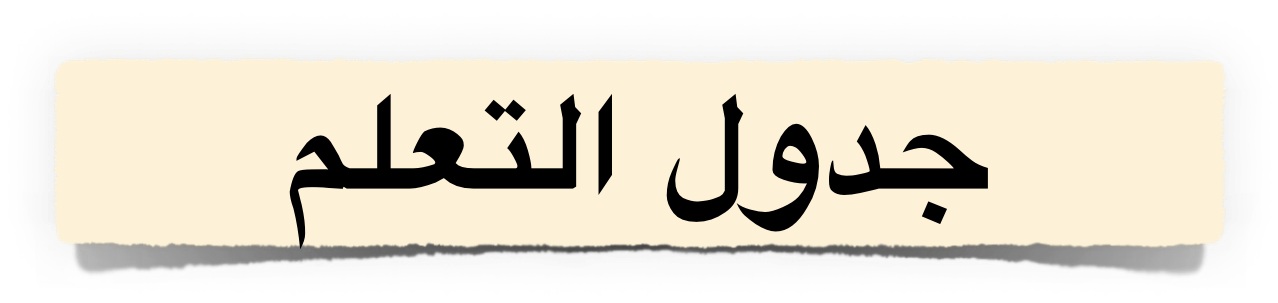 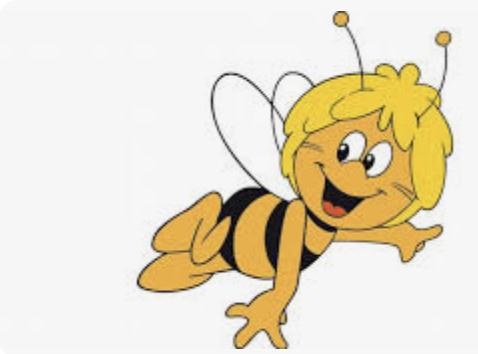 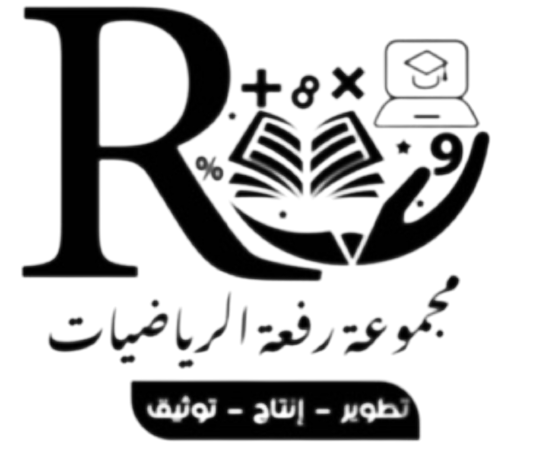 أ/ فاطمة جبران
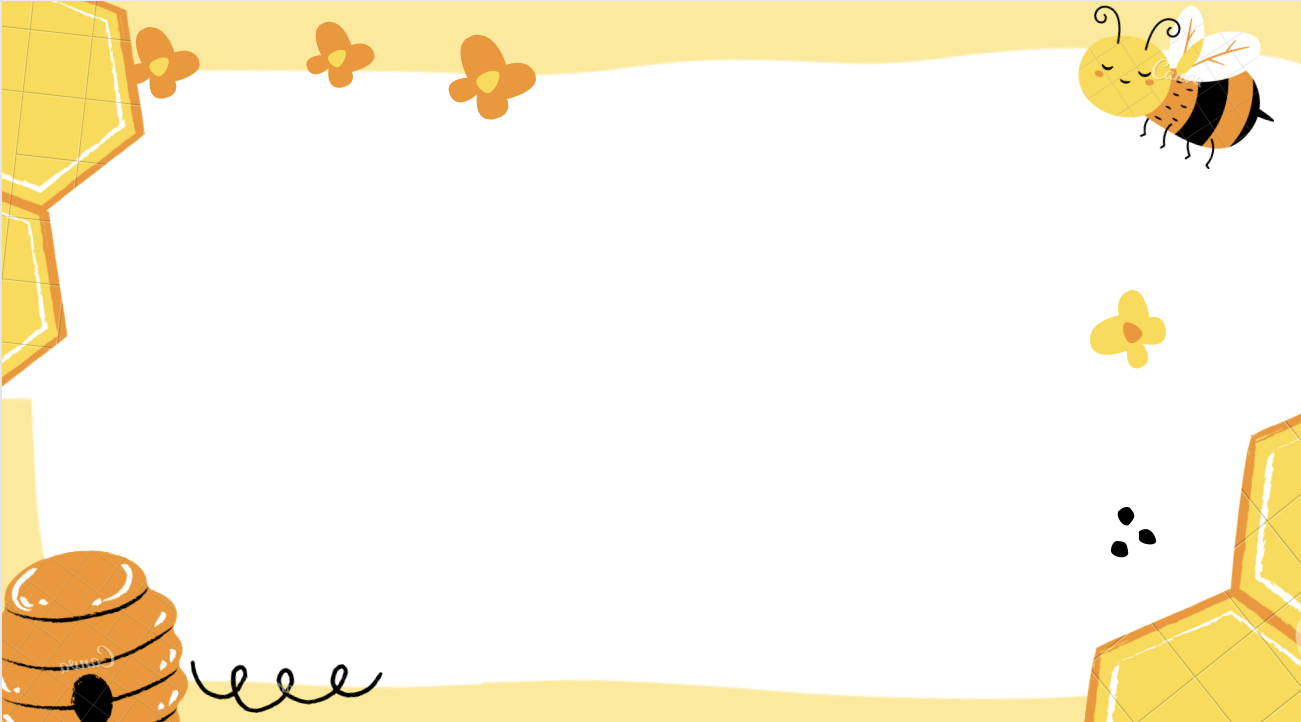 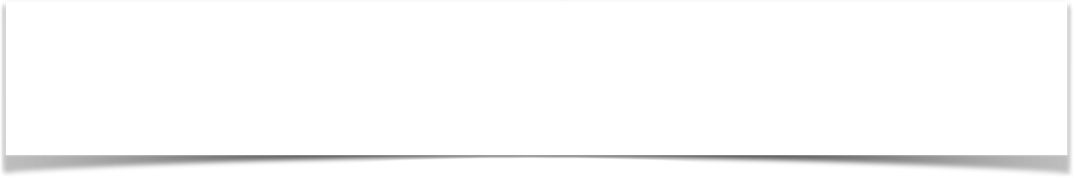 الفصل ٥ -٧ استقصاء حل المسألة
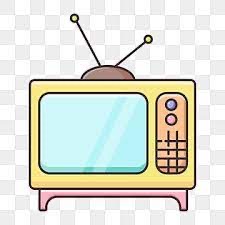 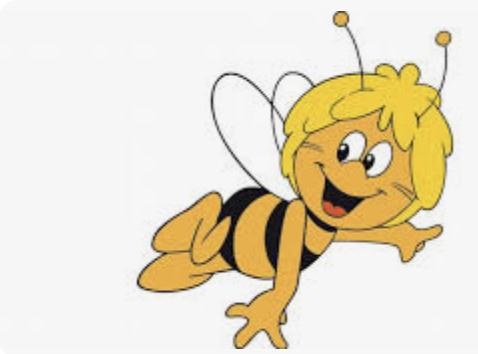 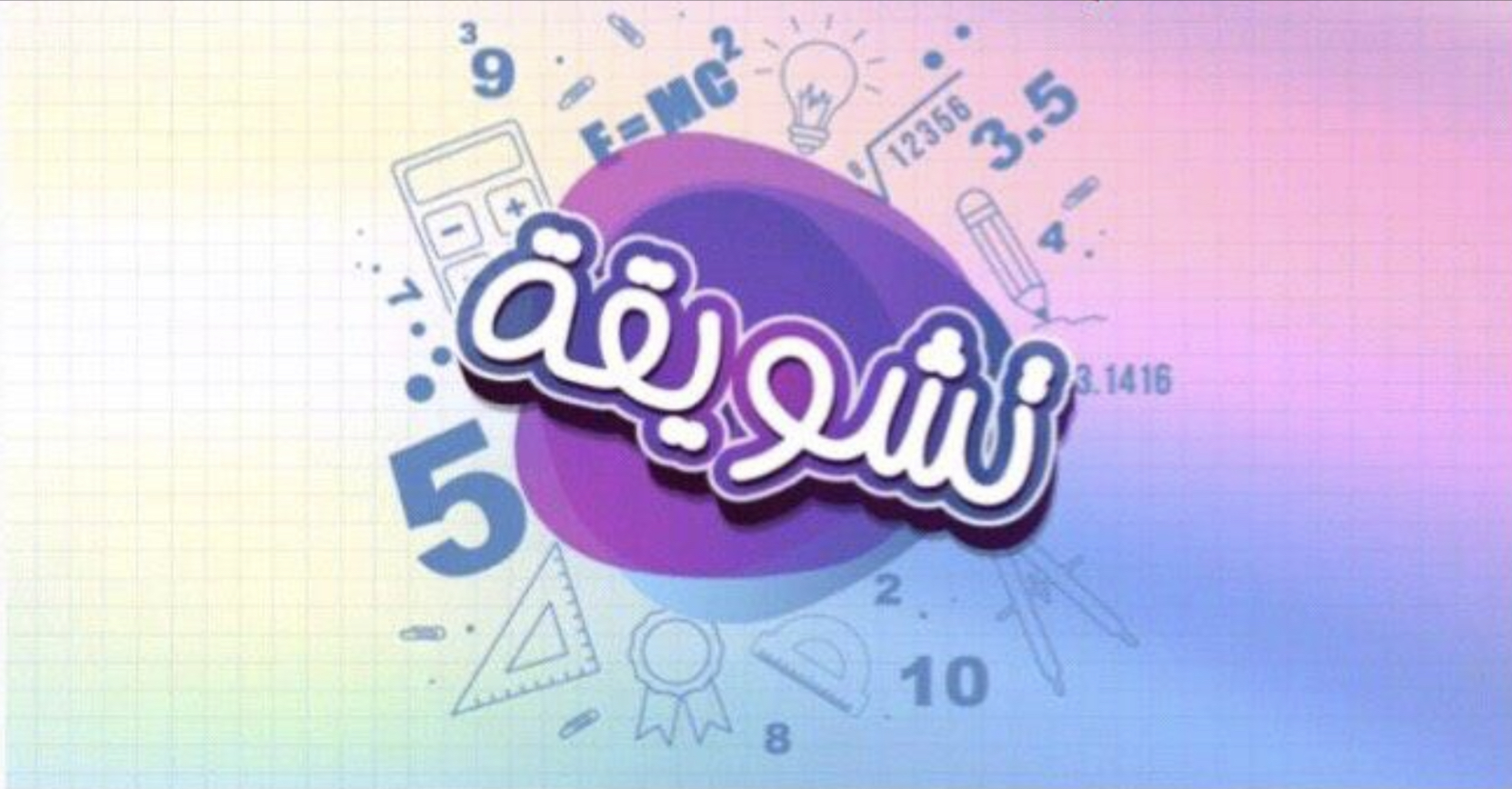 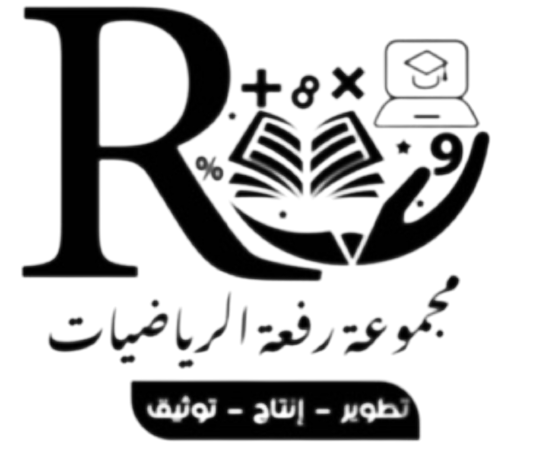 أ/ فاطمة جبران
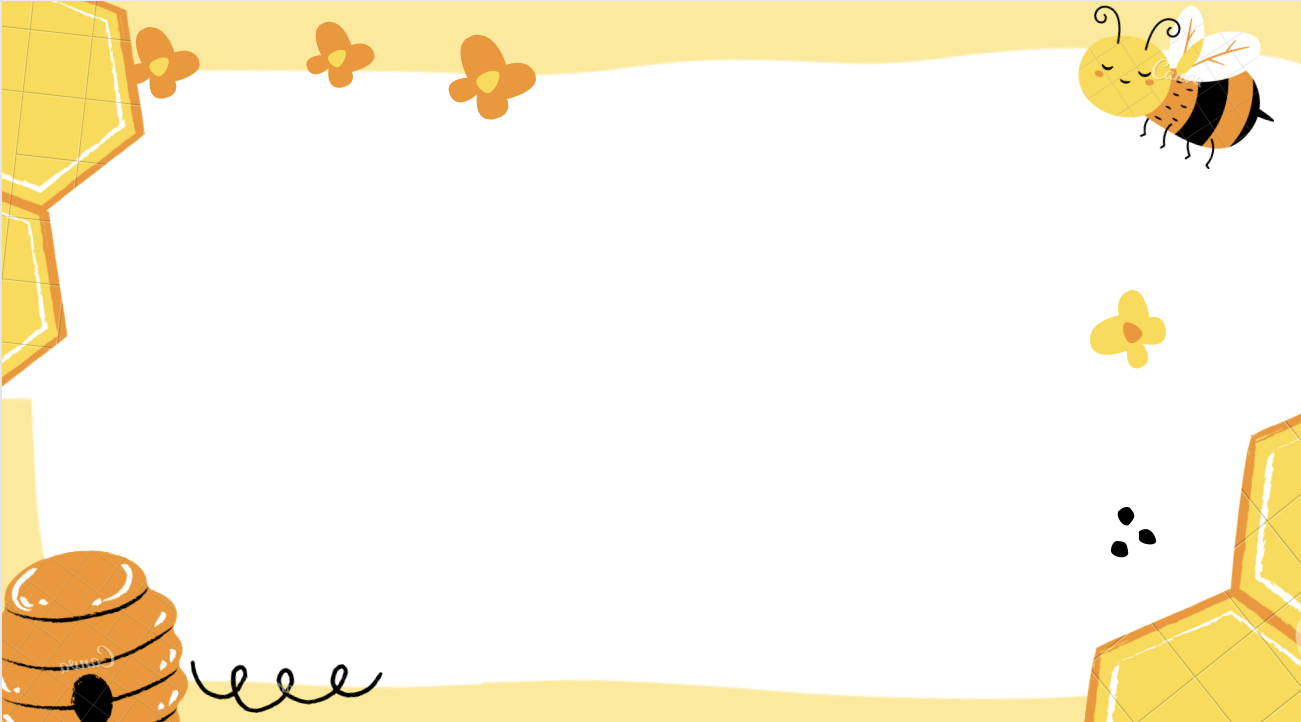 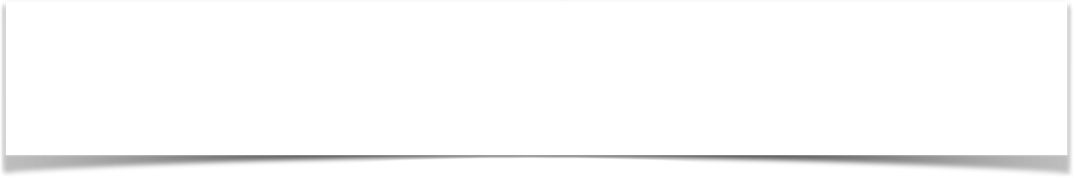 الفصل ٥ -٧ استقصاء حل المسألة
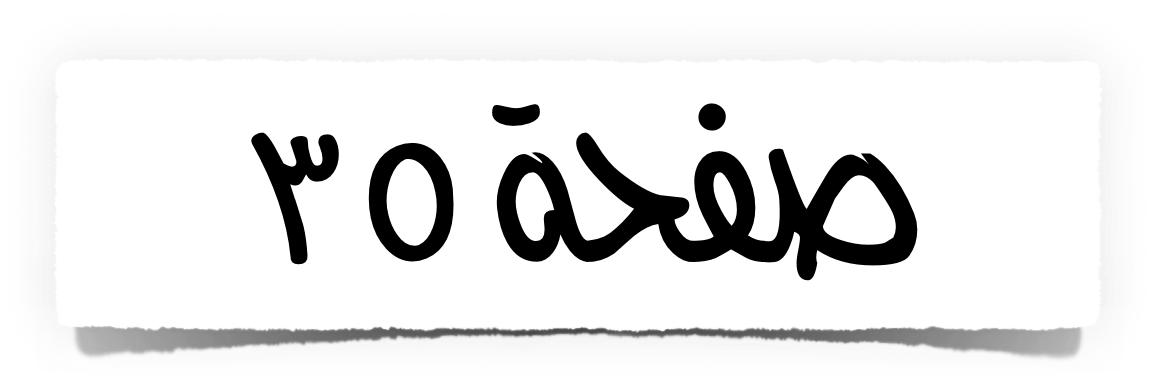 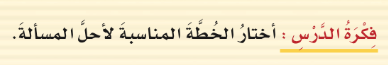 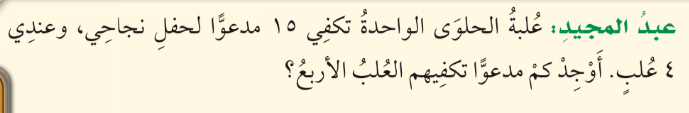 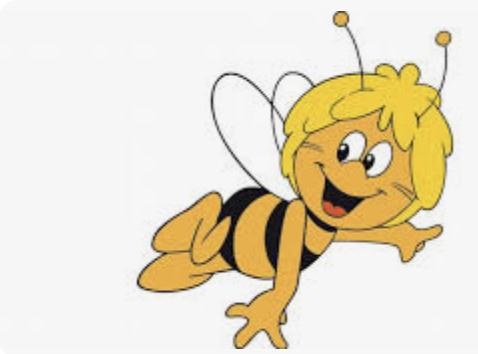 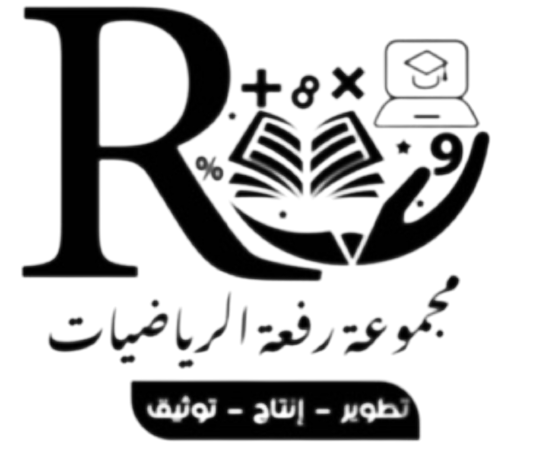 أ/ فاطمة جبران
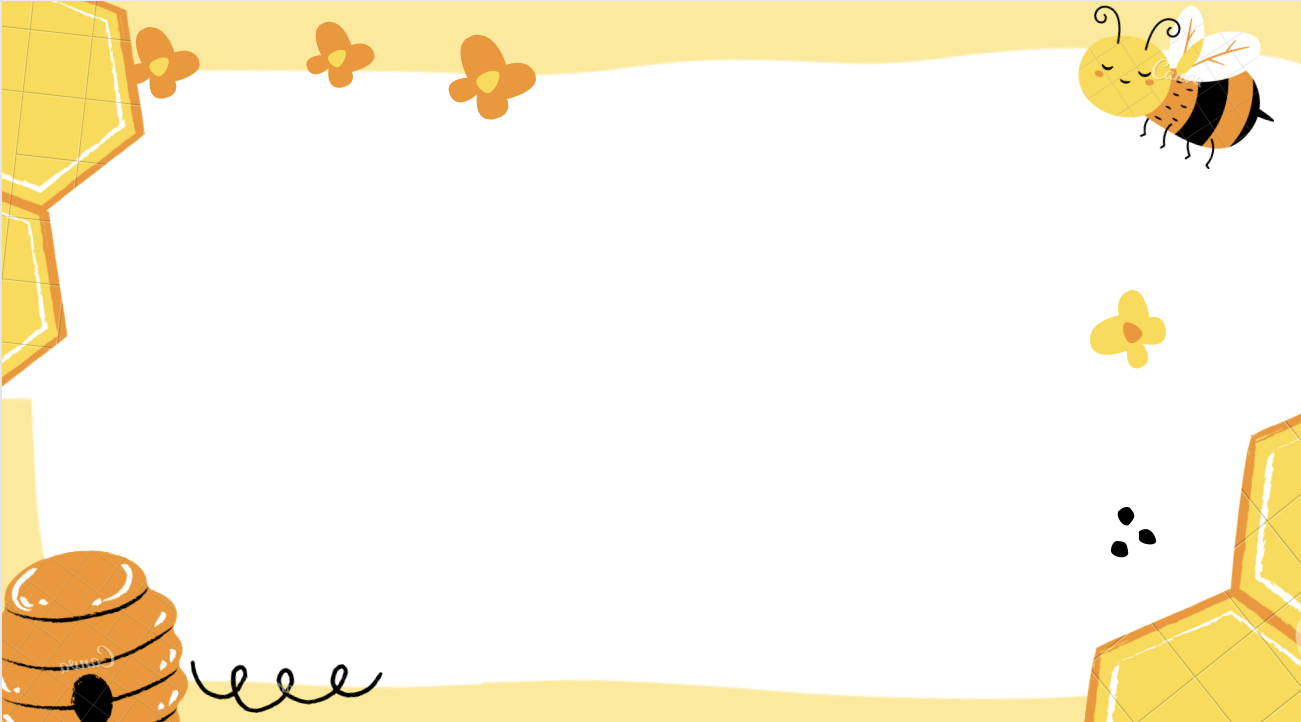 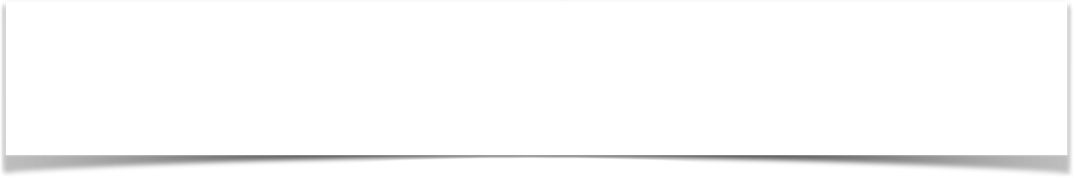 الفصل ٥ -٧ استقصاء حل المسألة
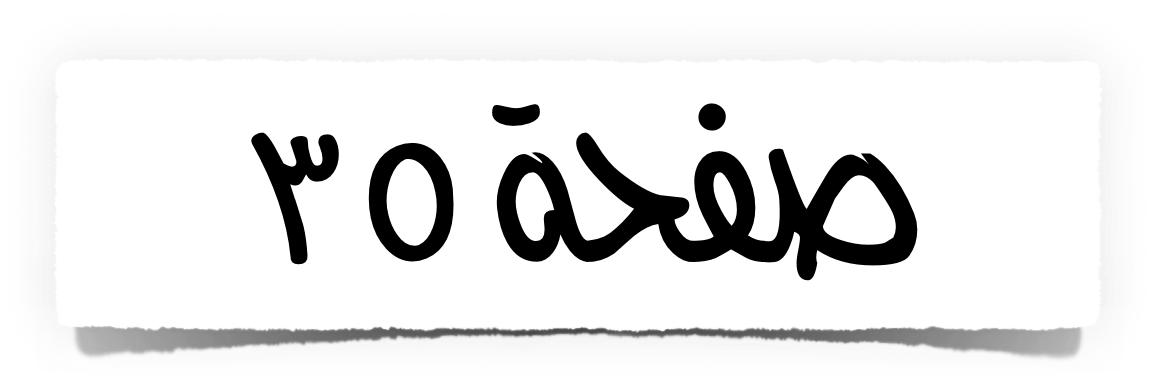 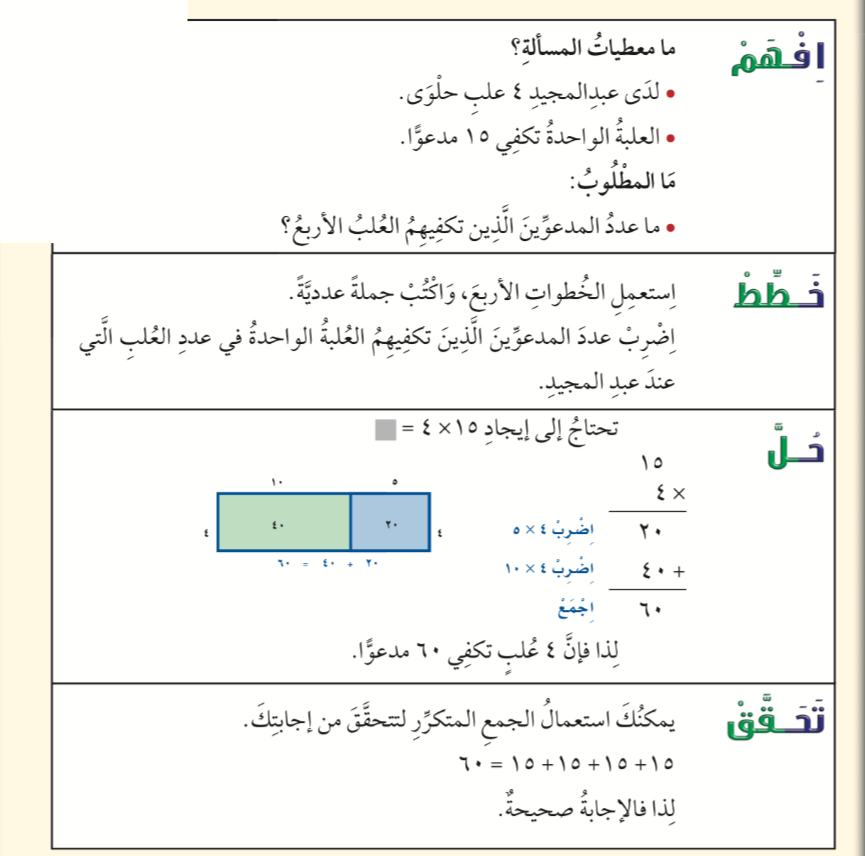 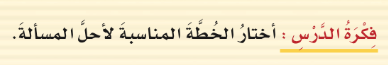 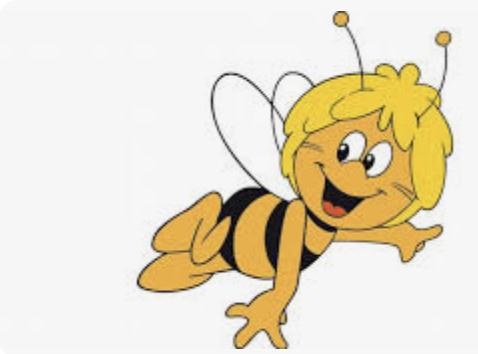 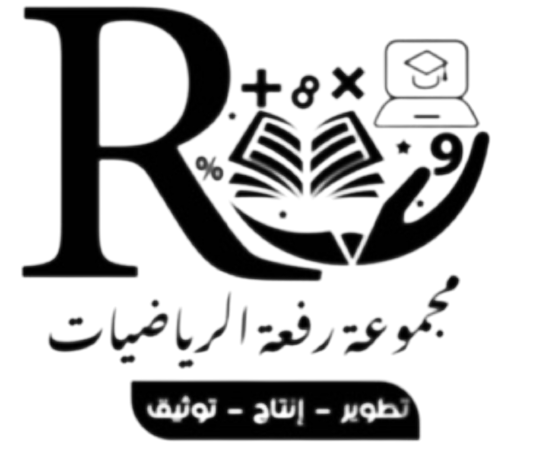 أ/ فاطمة جبران
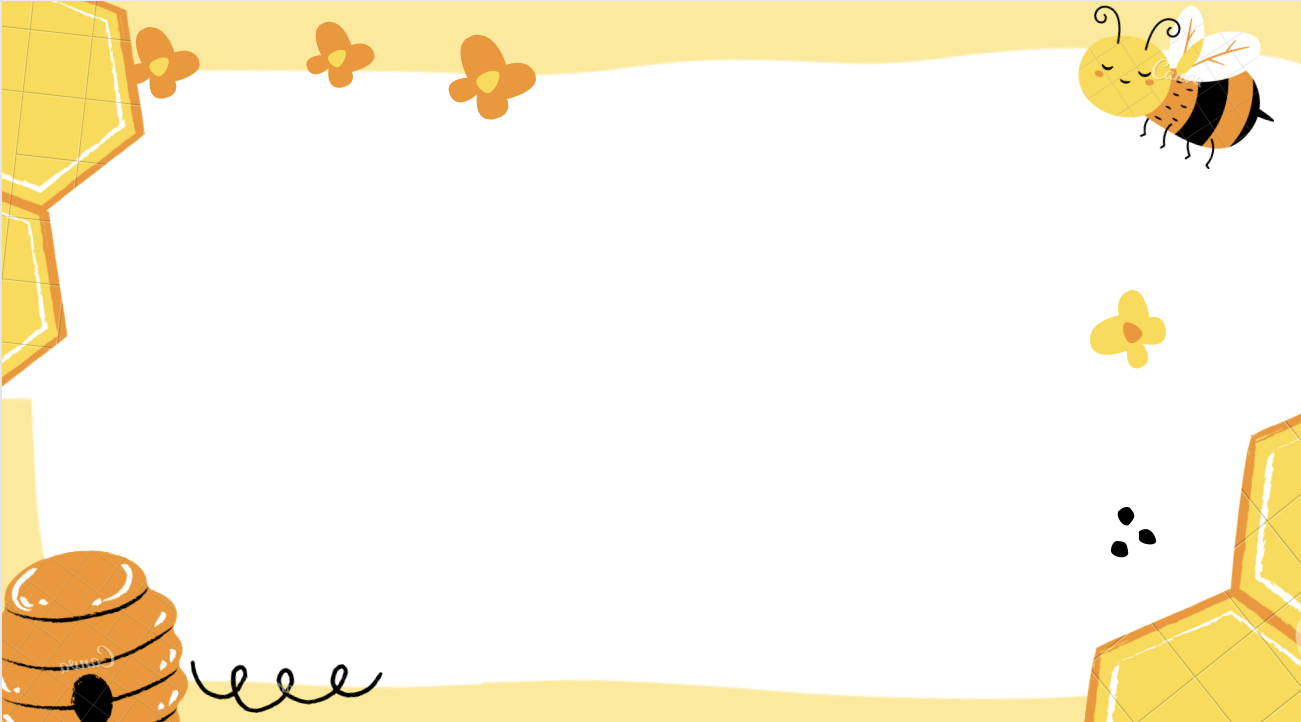 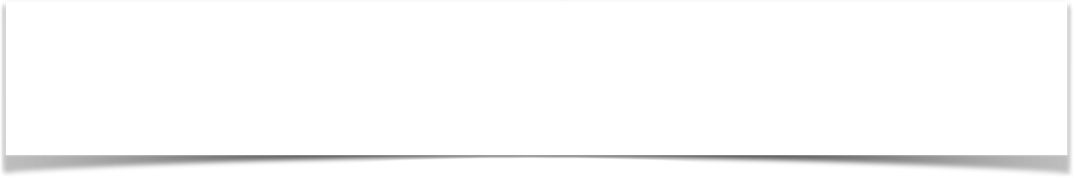 الفصل ٥ -٧ استقصاء حل المسألة
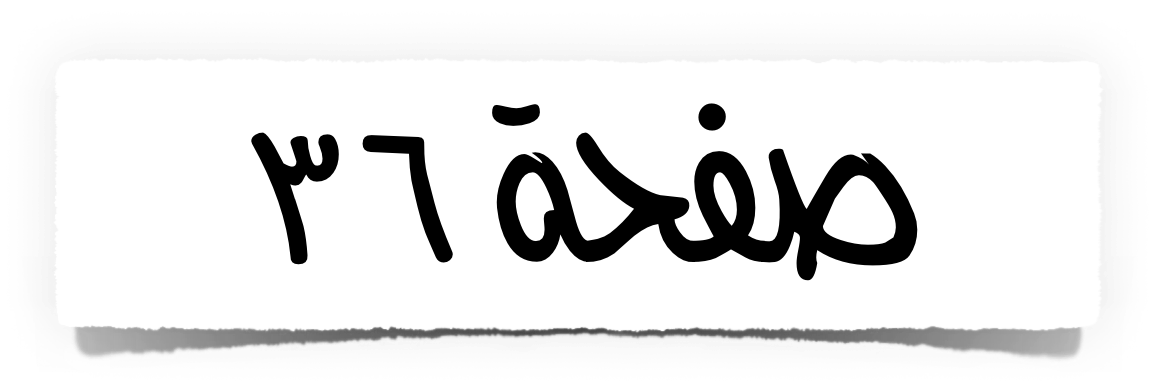 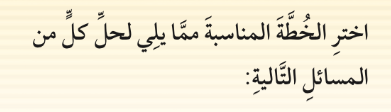 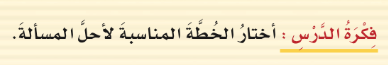 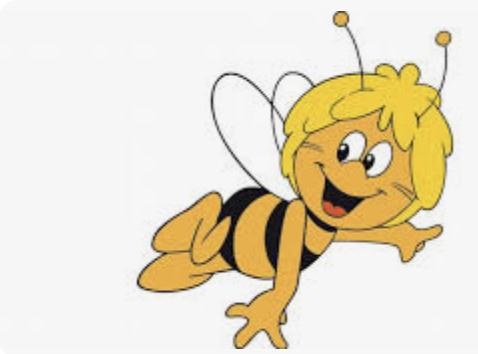 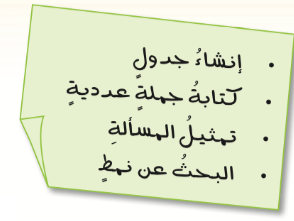 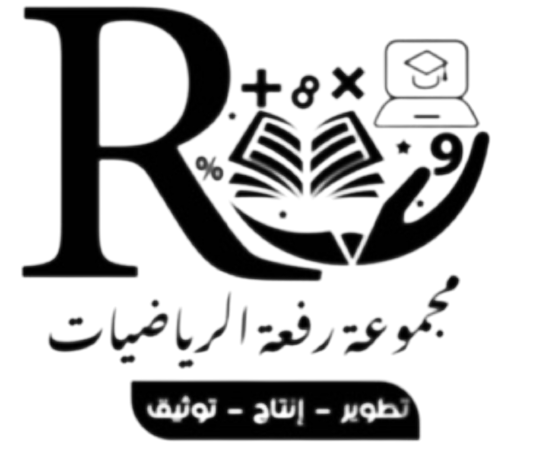 أ/ فاطمة جبران
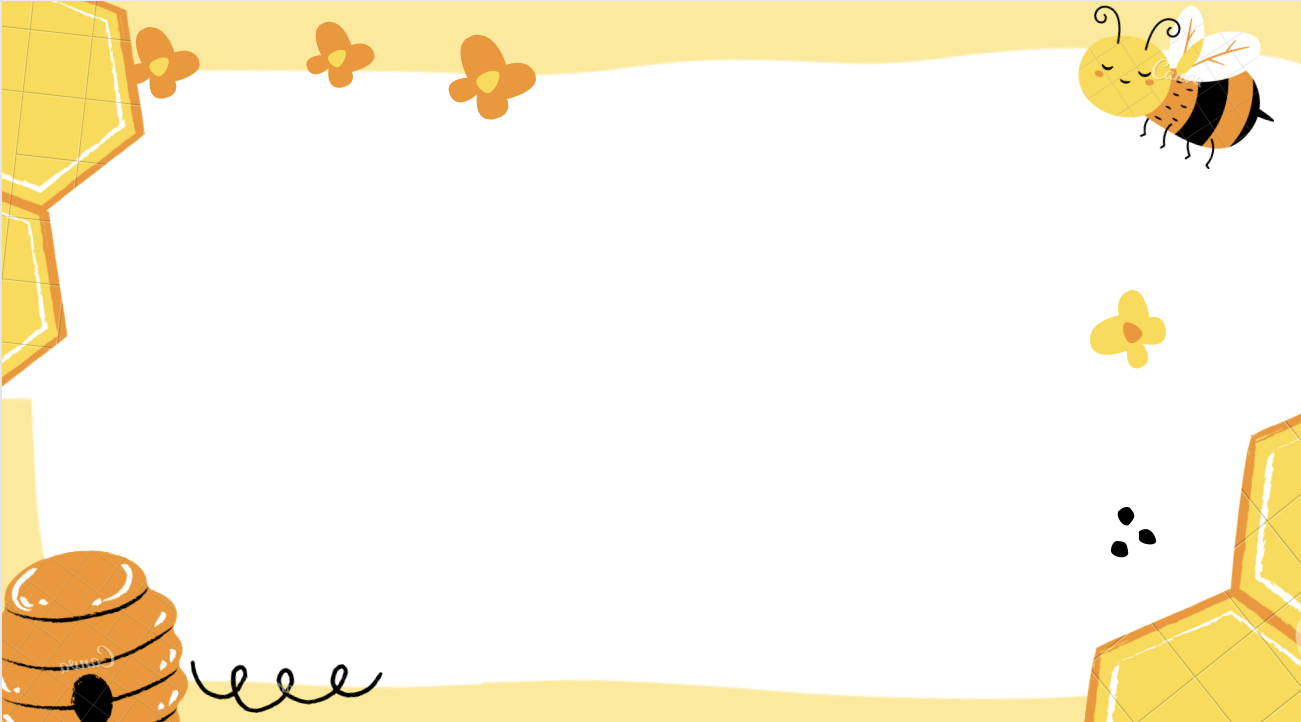 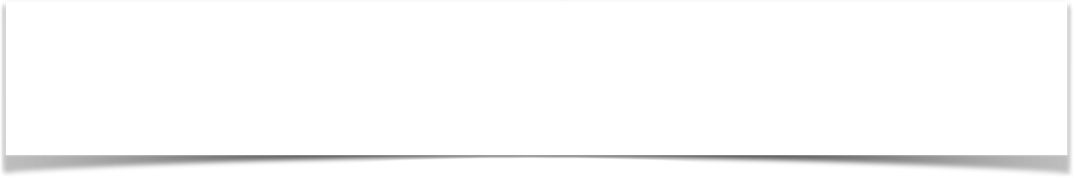 الفصل ٥ -٧ استقصاء حل المسألة
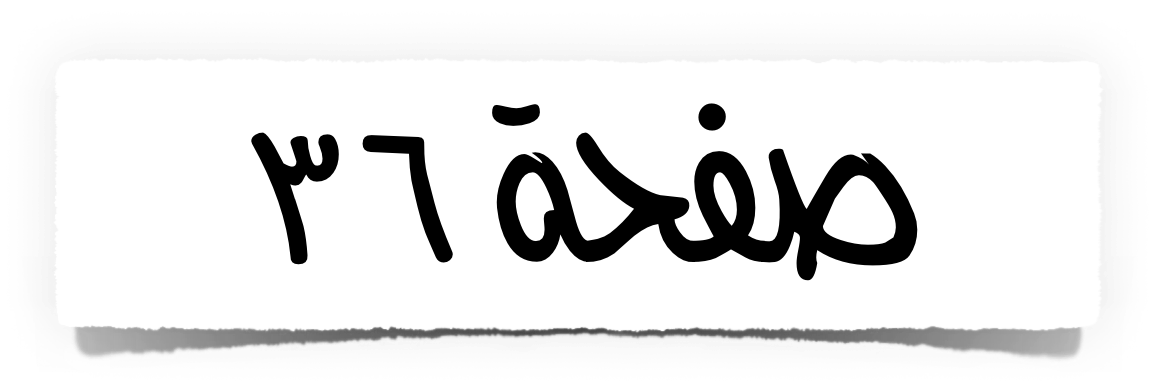 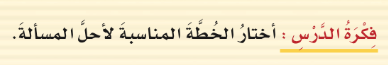 ضع خطأ تحت المعطى
ودائرة حول المطلوب
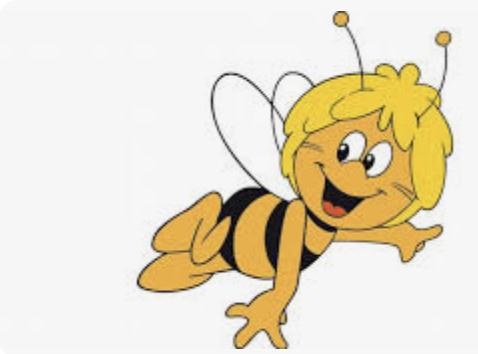 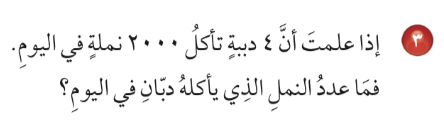 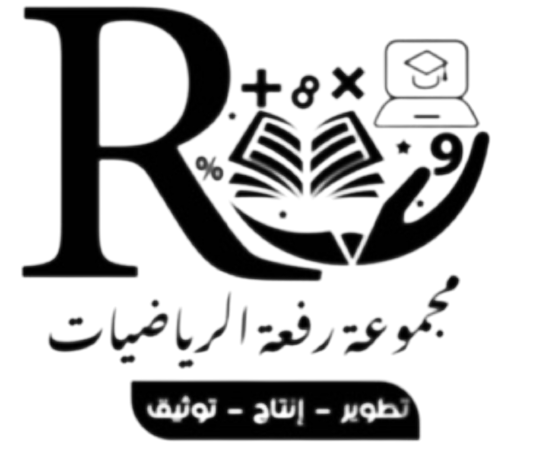 أ/ فاطمة جبران
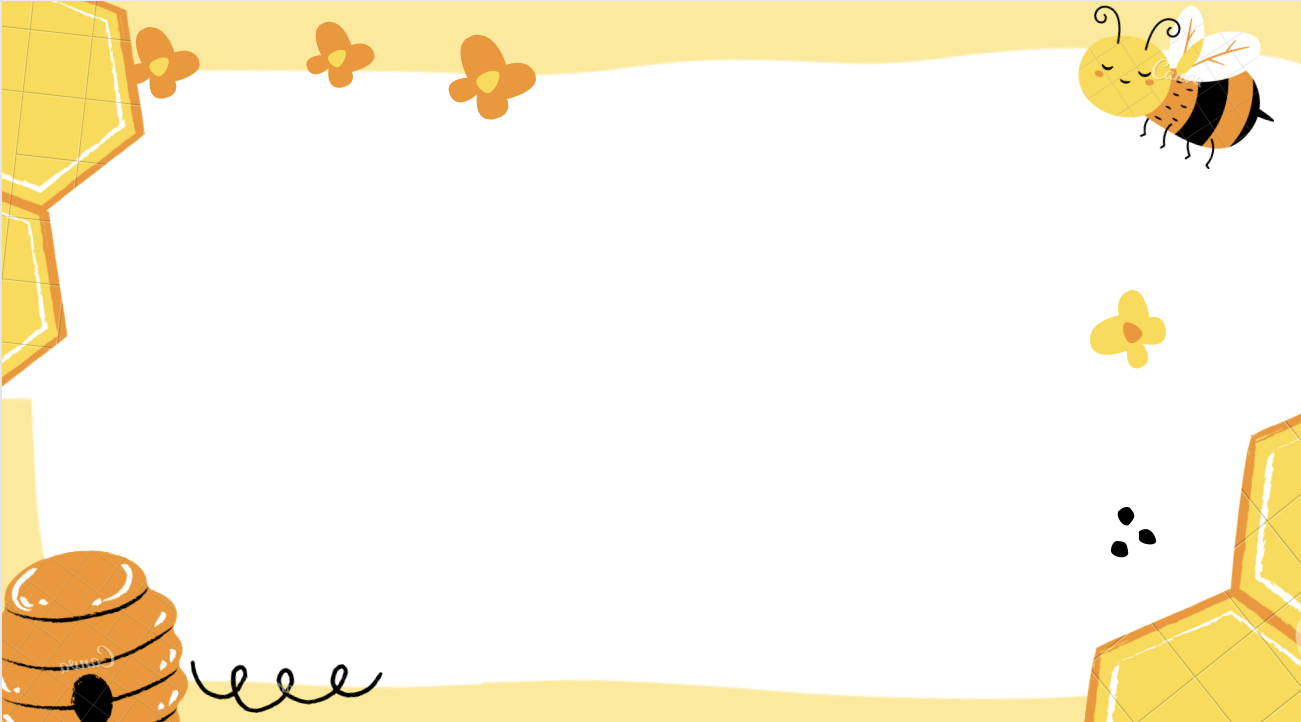 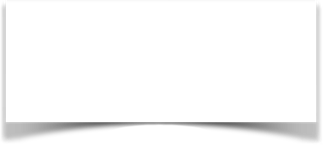 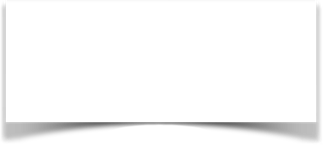 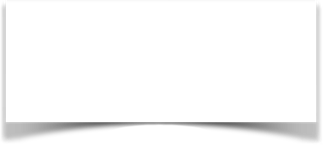 خطط
حل
تحقق
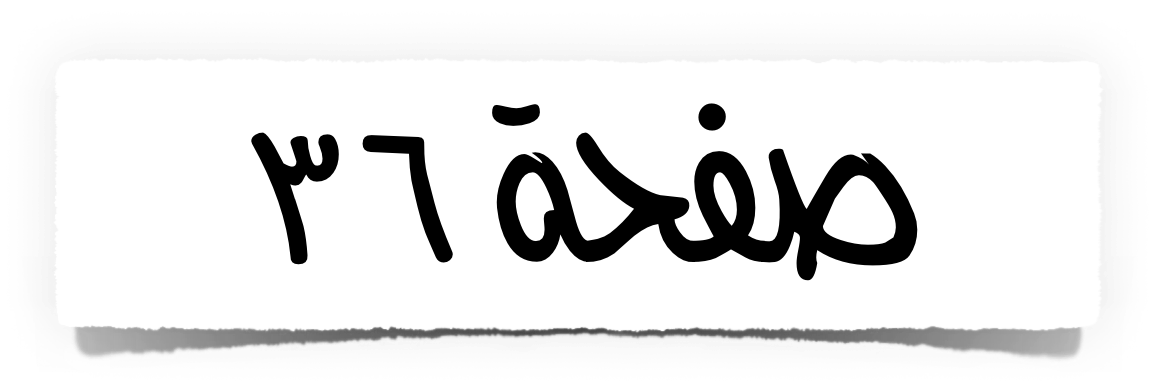 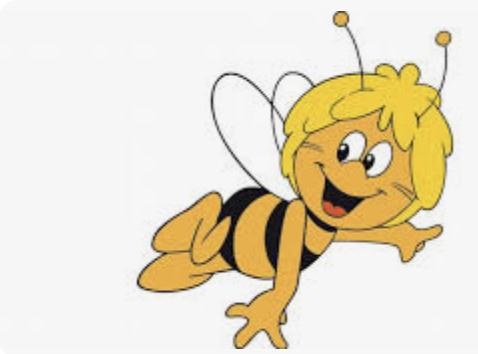 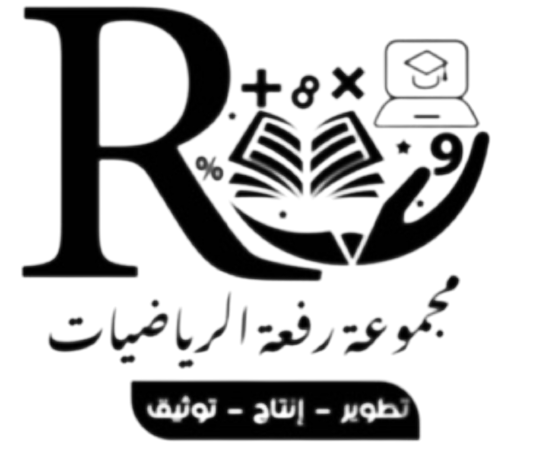 أ/ فاطمة جبران
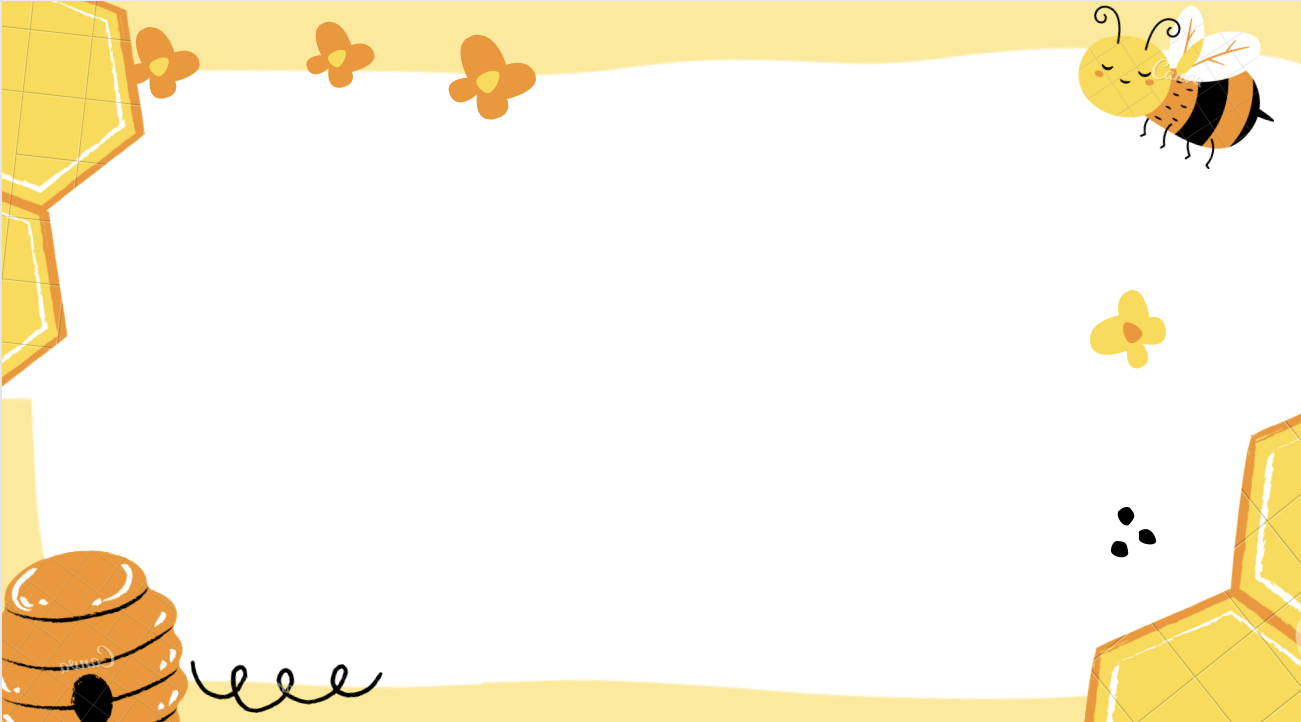 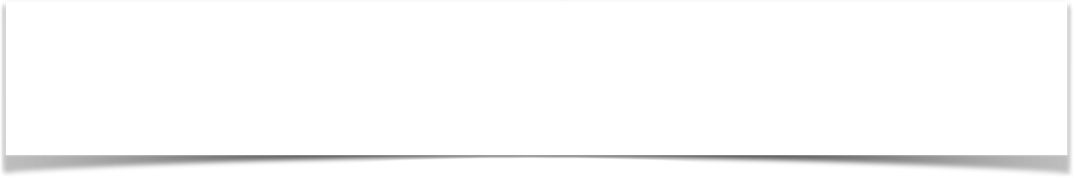 الفصل ٥ -٧ استقصاء حل المسألة
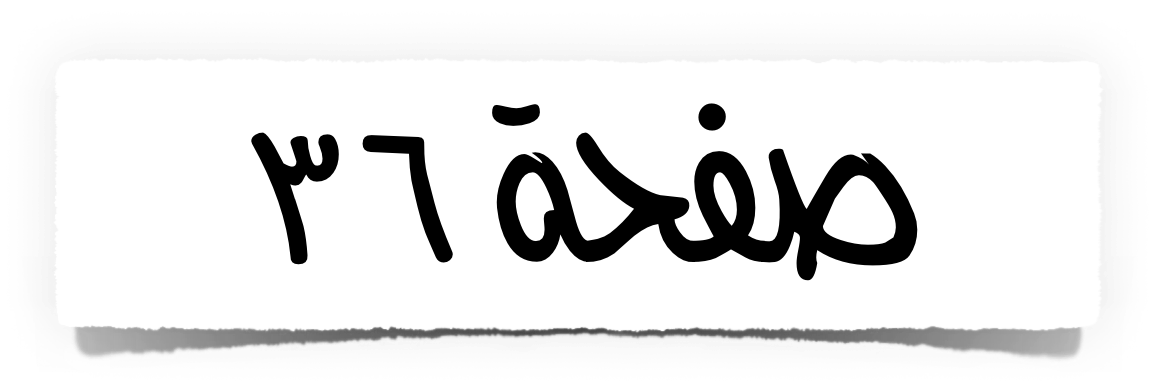 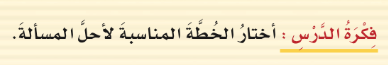 ضع خطأ تحت المعطى
ودائرة حول المطلوب
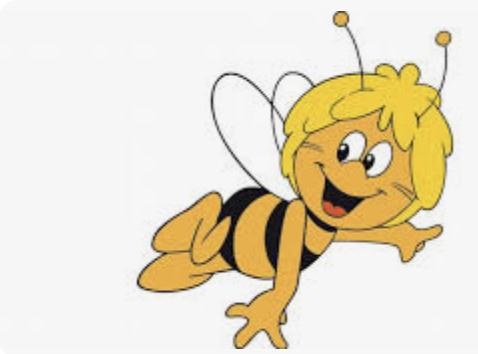 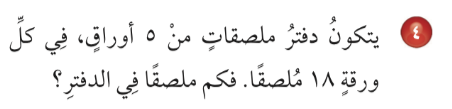 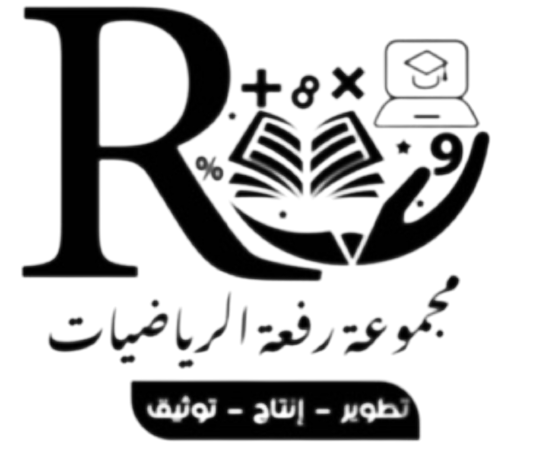 أ/ فاطمة جبران
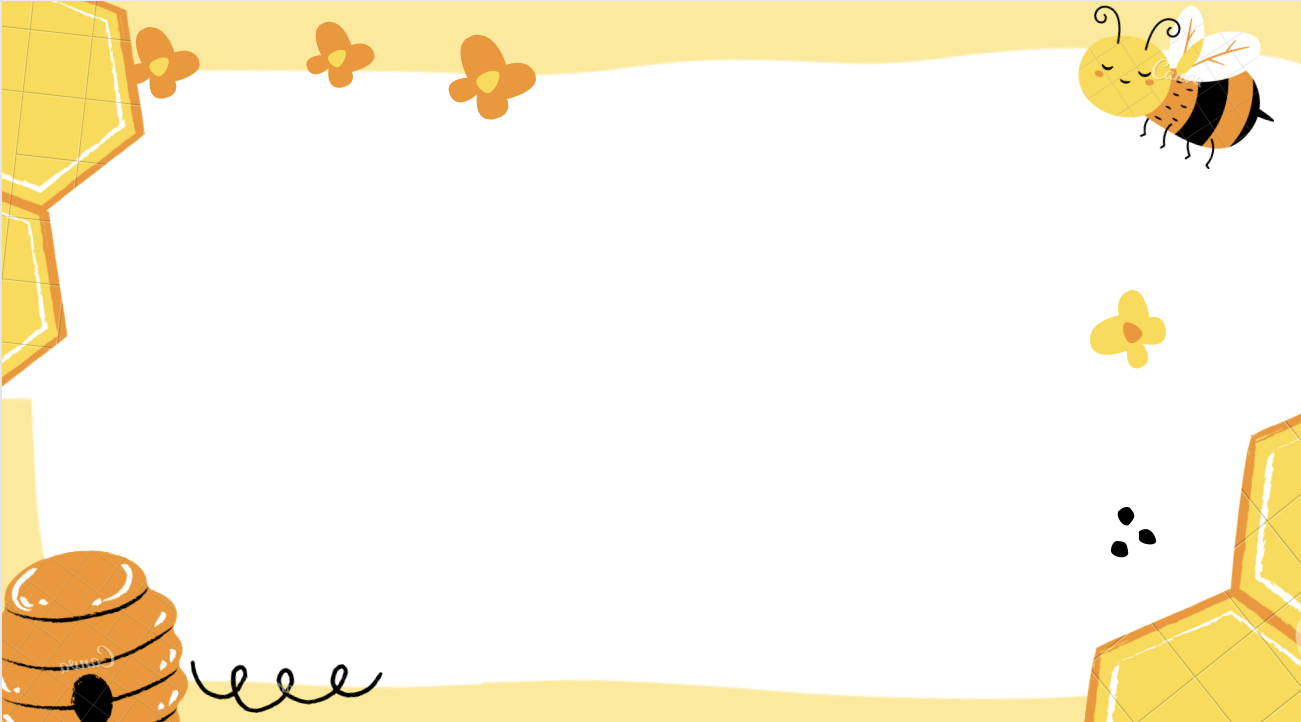 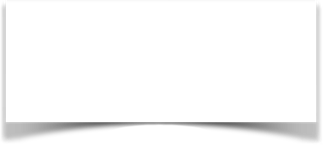 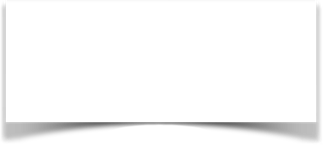 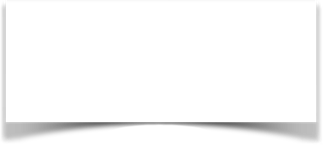 خطط
حل
تحقق
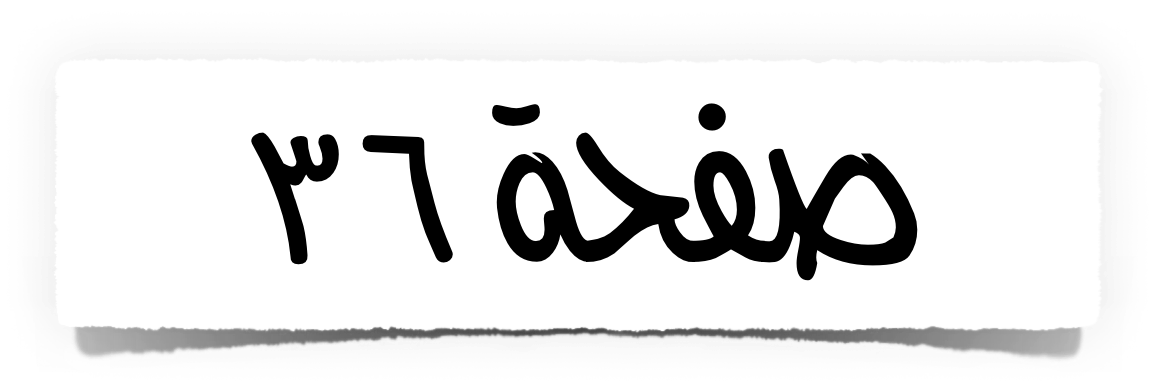 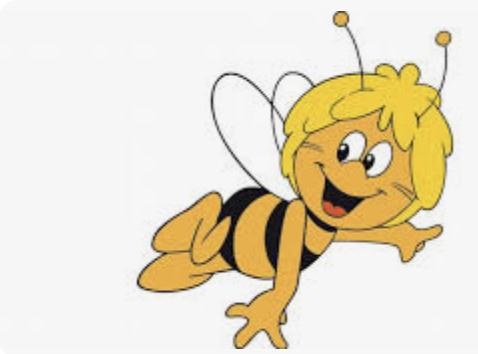 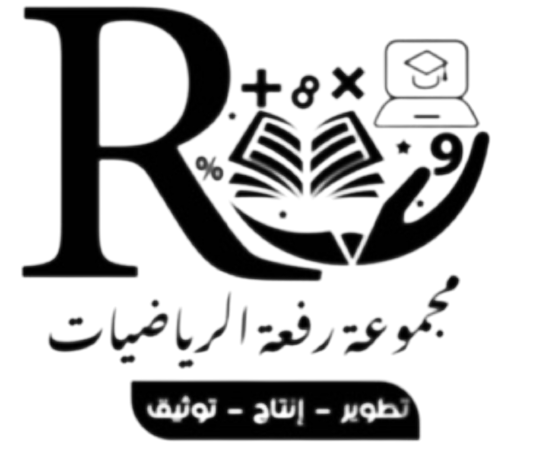 أ/ فاطمة جبران
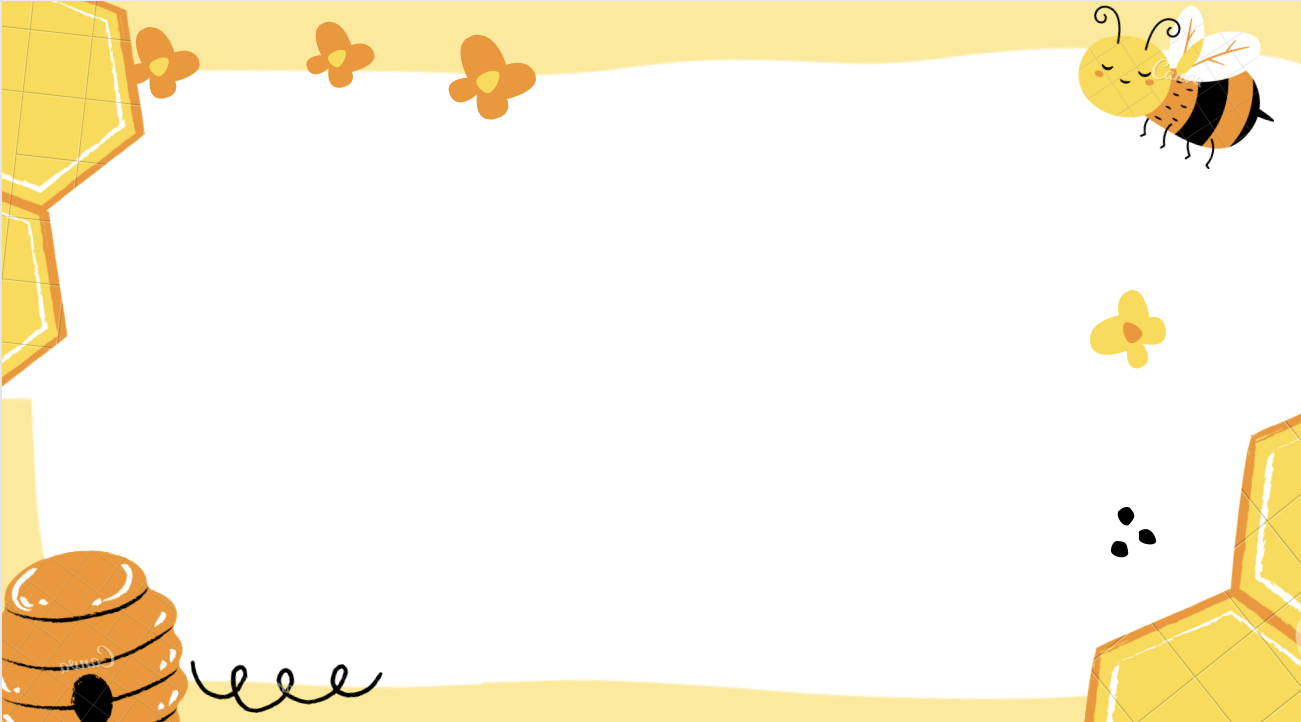 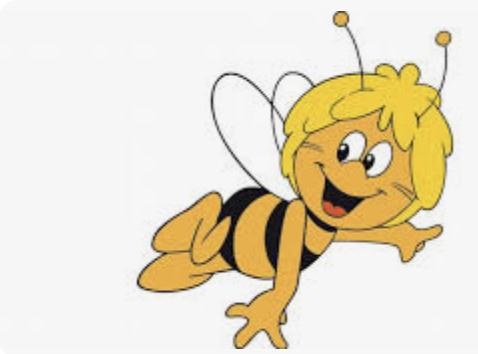 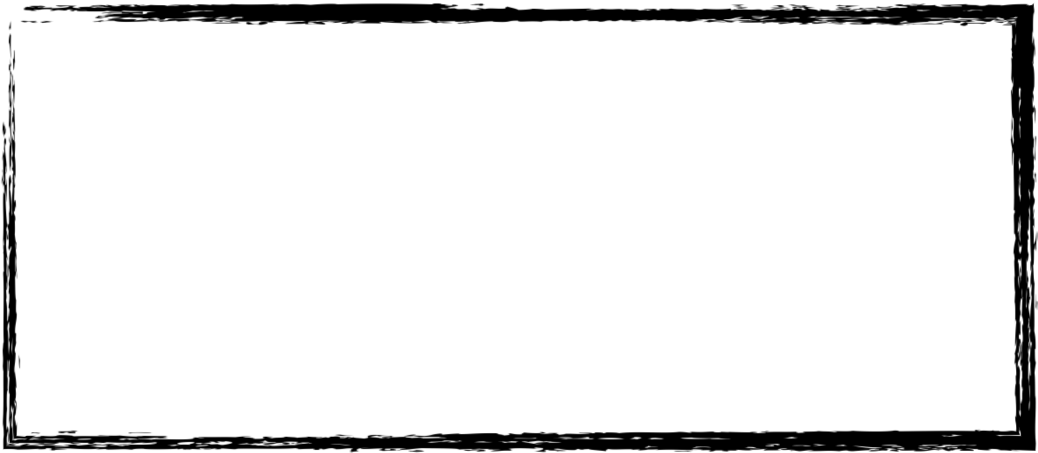 ماذا تعلمت
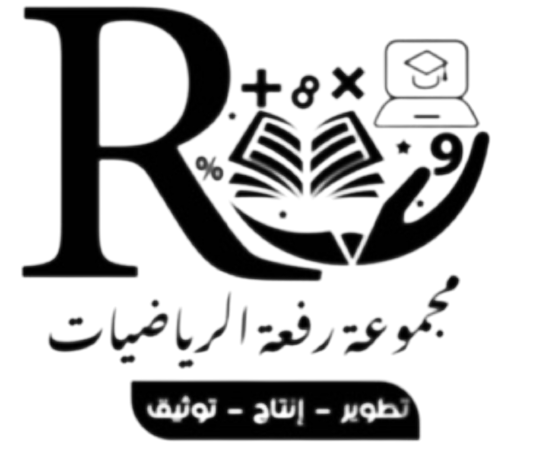 أ/ فاطمة جبران
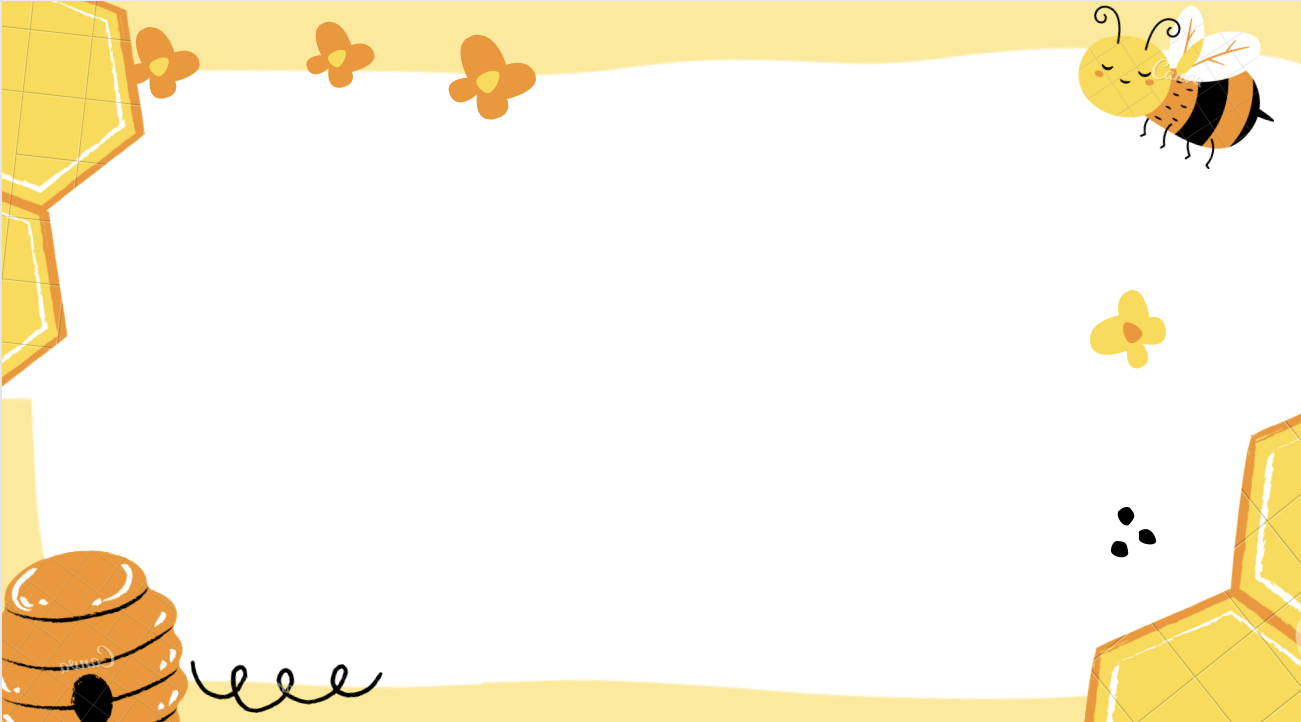 ممتع 🤩
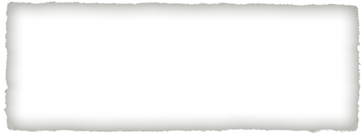 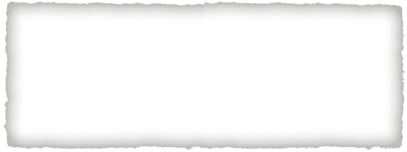 سهل 😍
قيم نفسك بالنسبة لفهمك للدرس
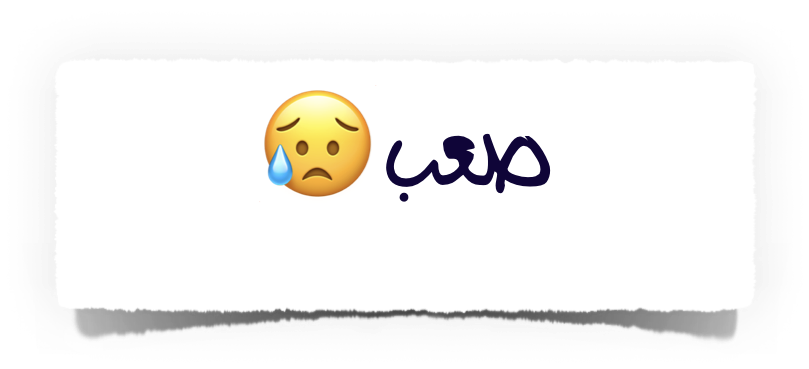 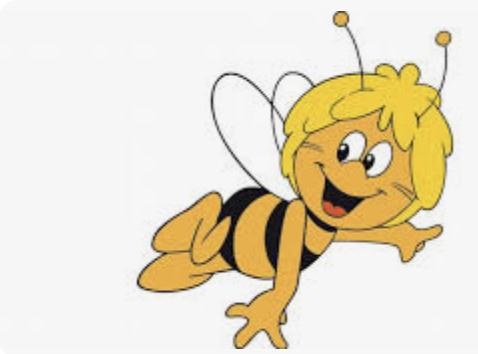 سهل 😍
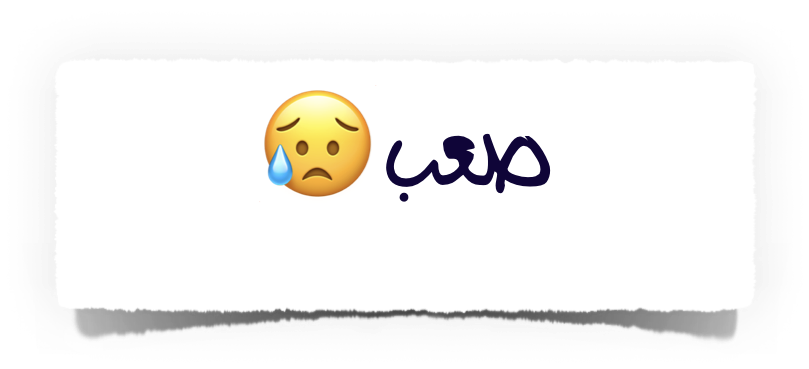 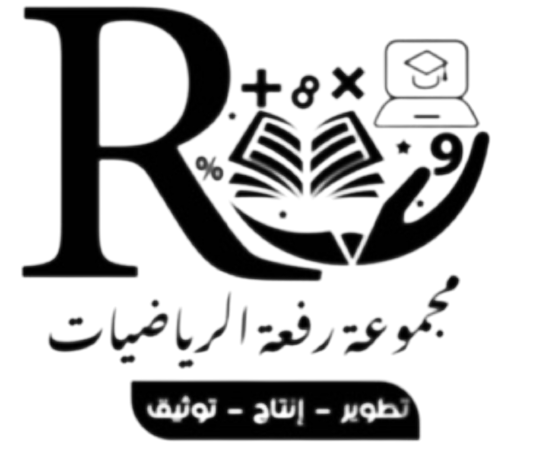 أ/ فاطمة جبران
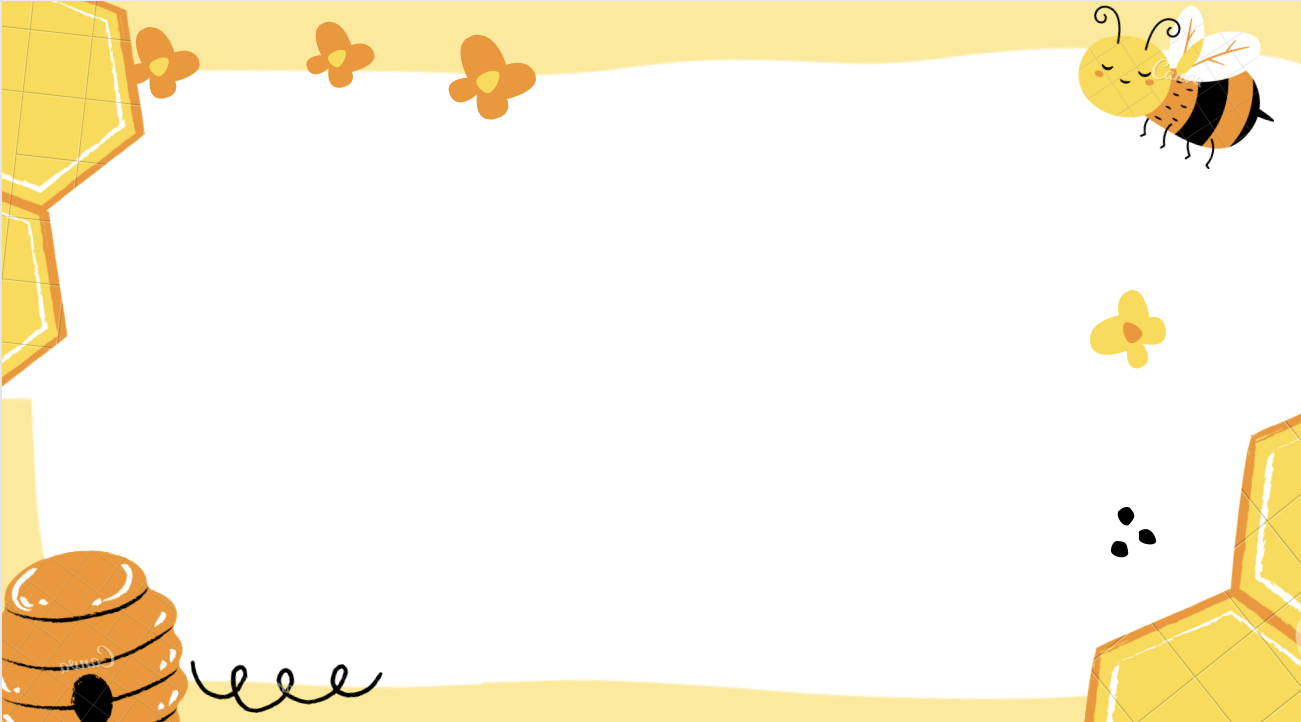 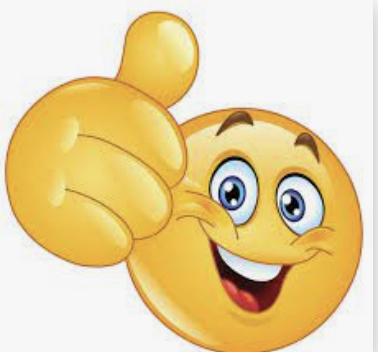 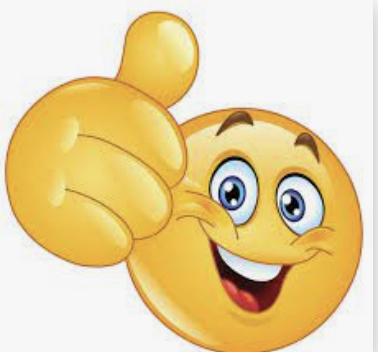 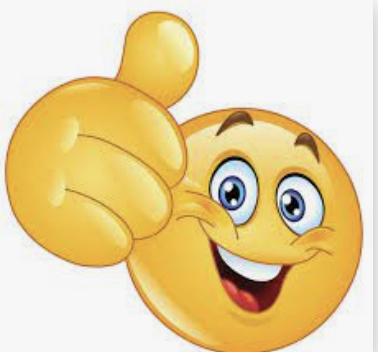 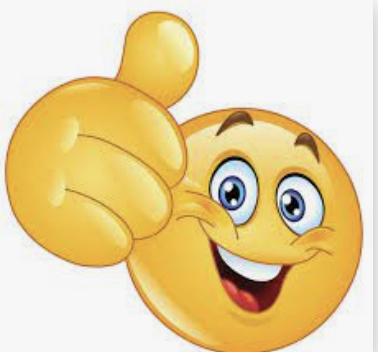 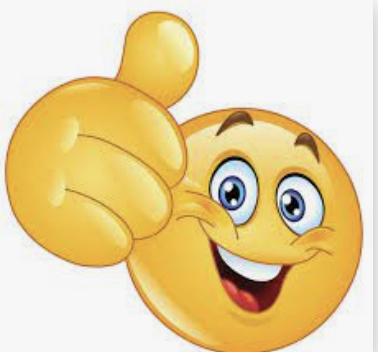 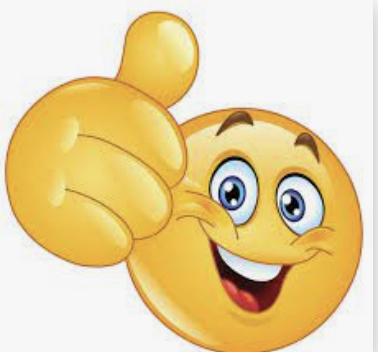 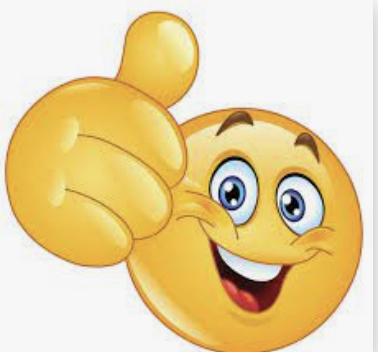 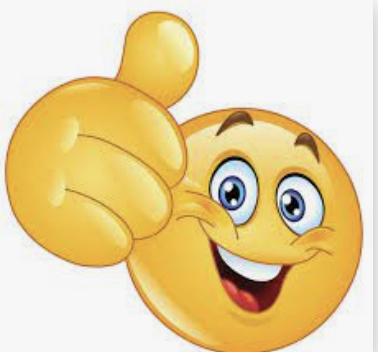 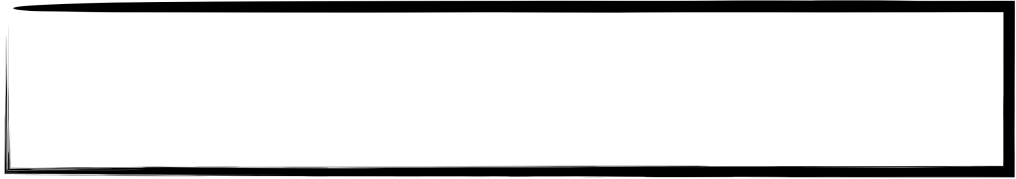 لوحة التميز في الدرس
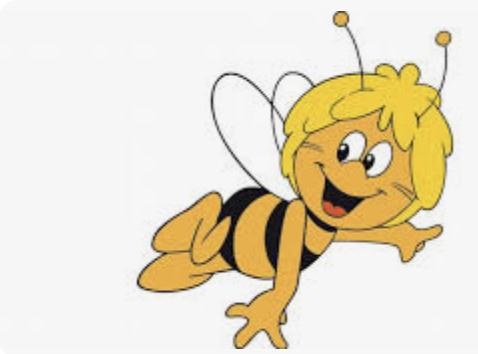 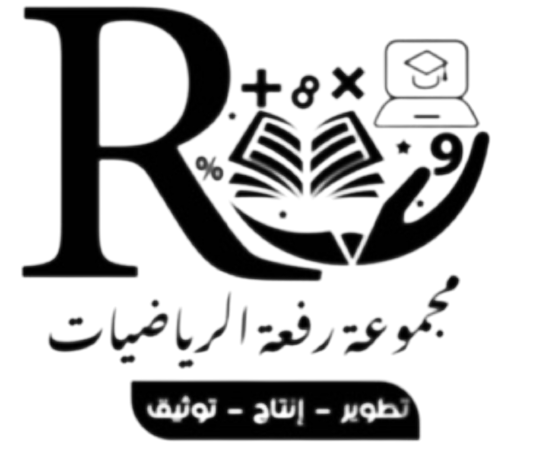 أ/ فاطمة جبران
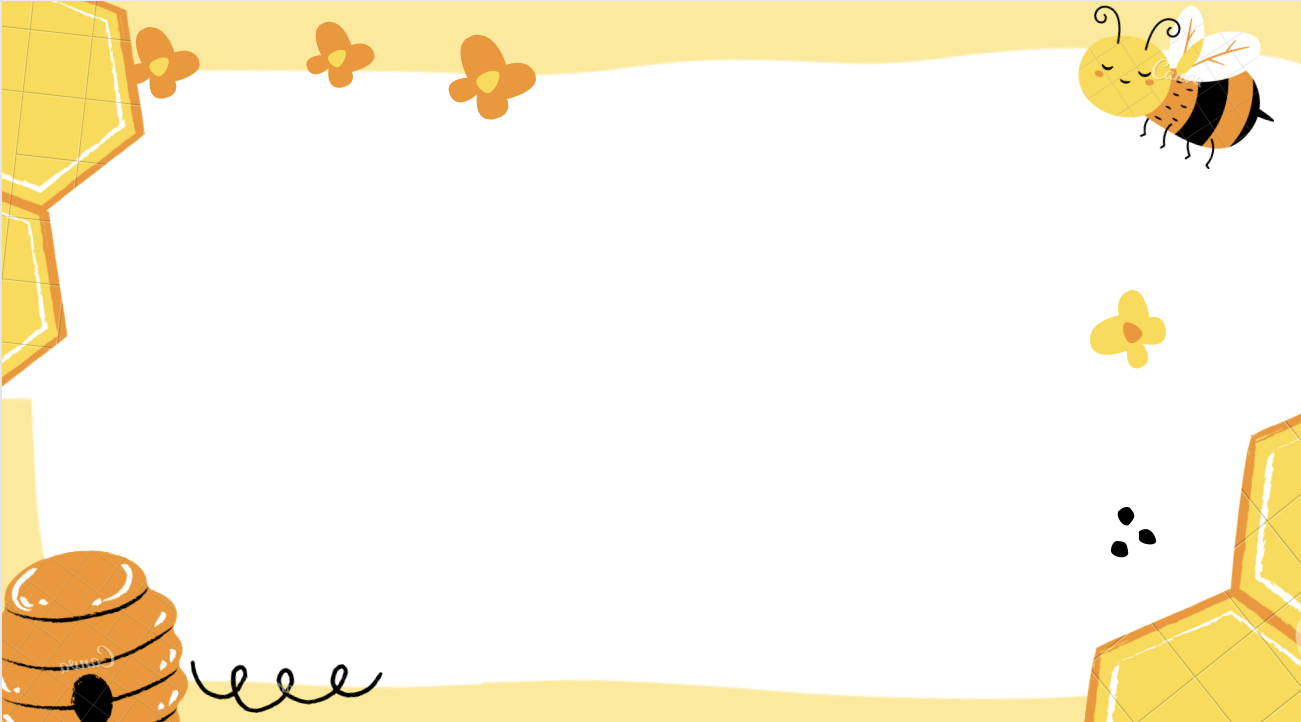 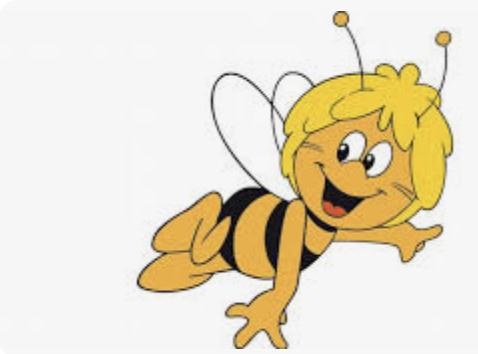 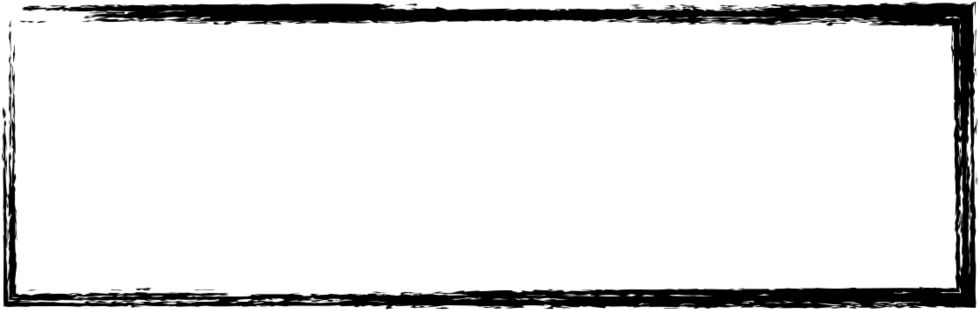 الواجب المنزلي
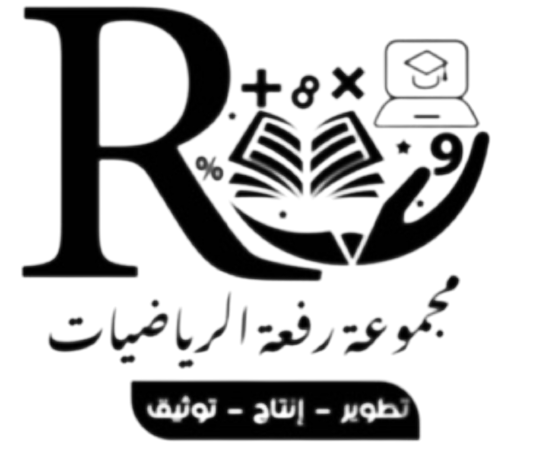 أ/ فاطمة جبران